BEN
Ben est un artiste français d’origine suisse, né le 18 juillet 1935, à Naples en Italie.
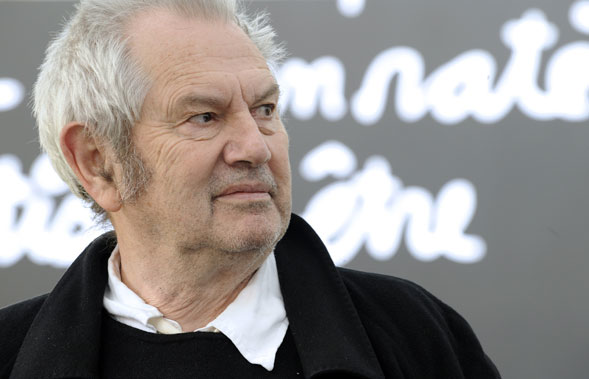 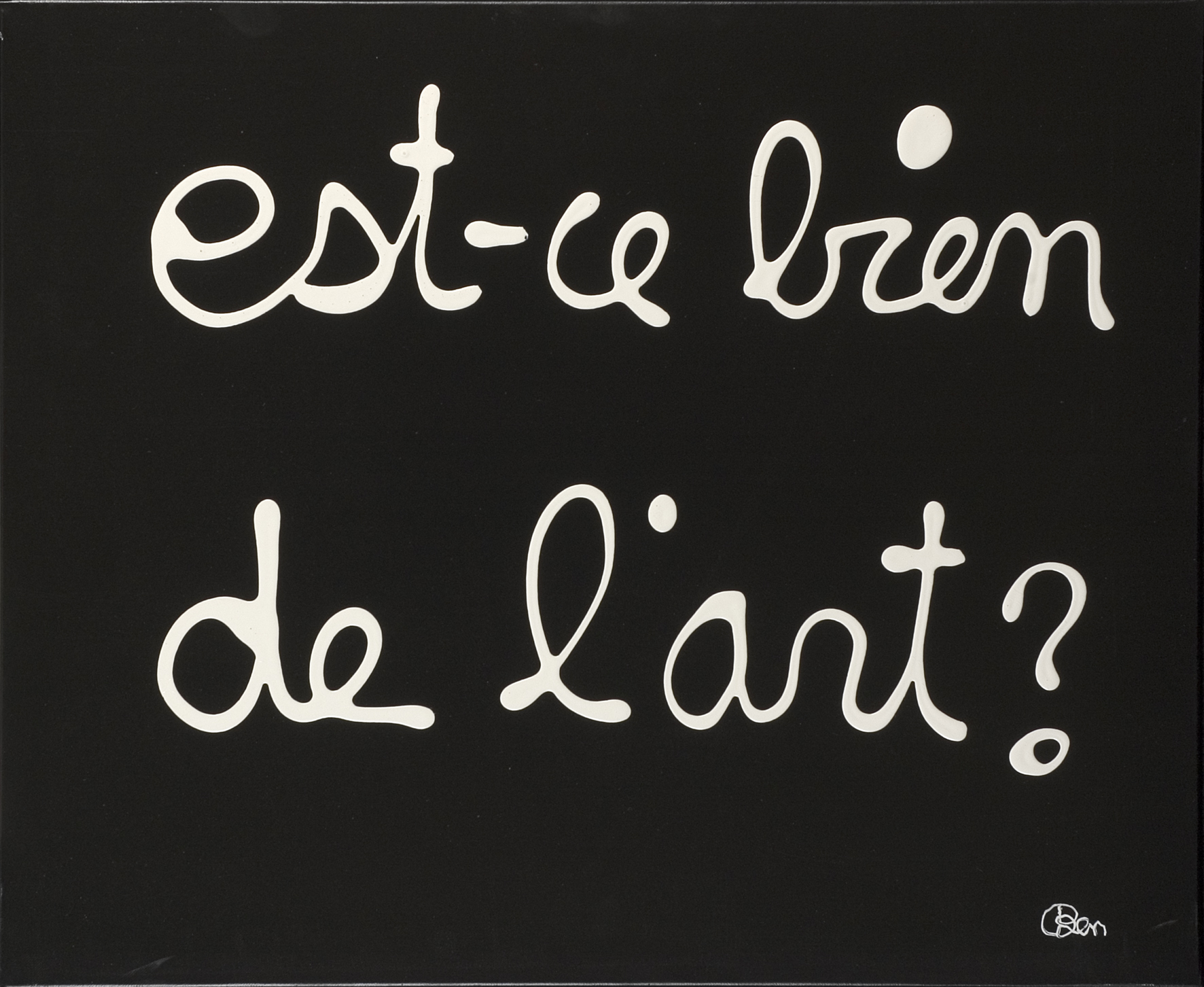 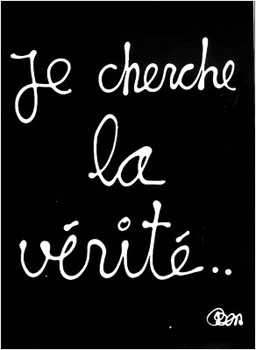 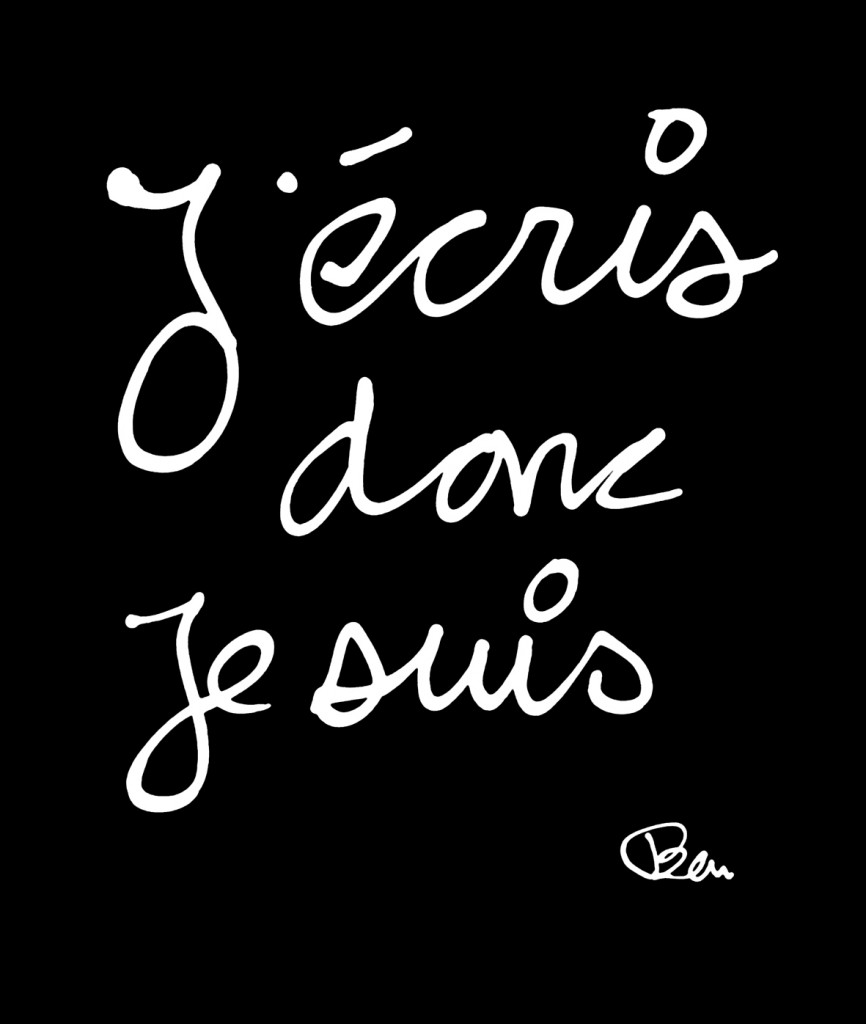 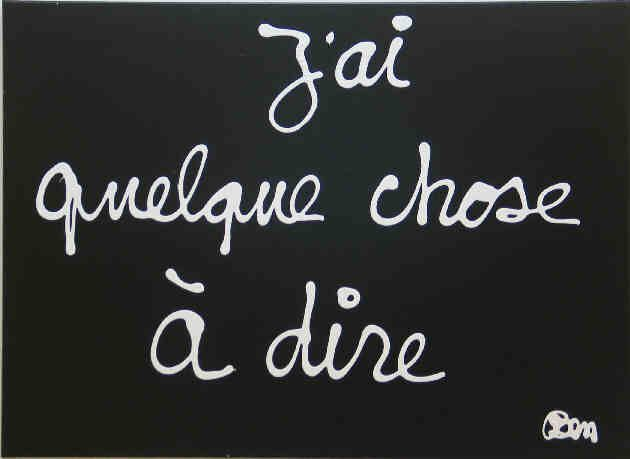 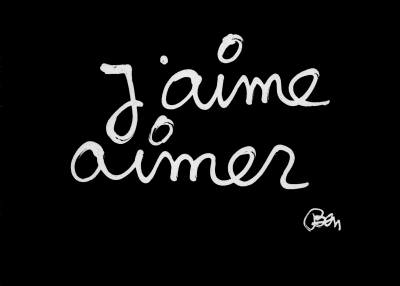 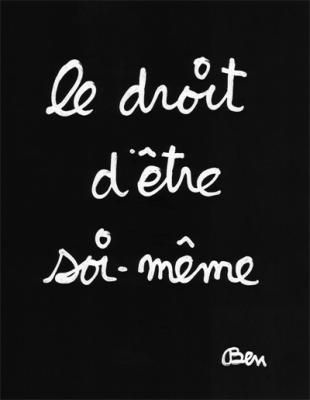 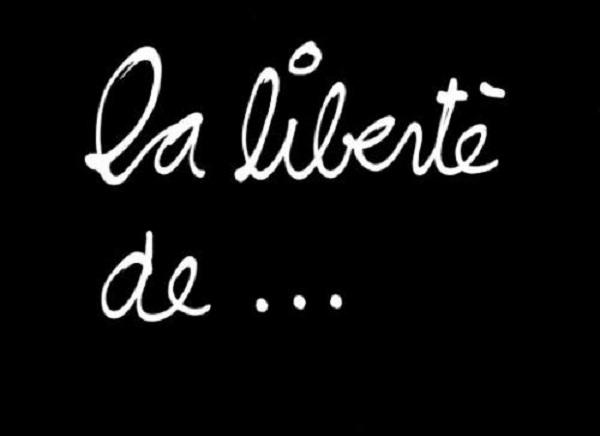